MODELO DE PLANO DE ENGAJAMENTO DAS PARTES INTERESSADAS – EXEMPLO
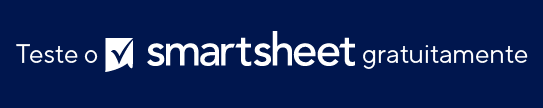 Modelo em branco no slide 2.
MODELO DE PLANO DE ENGAJAMENTO ESTRATÉGICO